Анализ медико-демографических данных в РБ по итогам 
6 мес. 2018 г
И.М. Карамова
Главный врач ГБУЗ РБ БСМП г. Уфа
СТРУКТУРА СМЕРТНОСТИ,%
РБ 6 мес. 2018 г.
РФ 6 мес. 2018 г.
2
СНИЖЕНИЕ ПОКАЗАТЕЛЕЙ СМЕРТНОСТИ 
В РЕСПУБЛИКЕ БАШКОРТОСТАН
3
Заболеваемость взрослого населения РБ от БСК
Заболеваемость взрослого населения РБ от БСК
Заболеваемость взрослого населения РБ от ЦВЗ
СТРУКТУРА  
ЗАБОЛЕВАЕМОСТИ  
от БСК в РБ за 6 мес. 2018 г
СТРУКТУРА  
СМЕРТНОСТИ  
от БСК в РБ за 6 мес. 2018 г
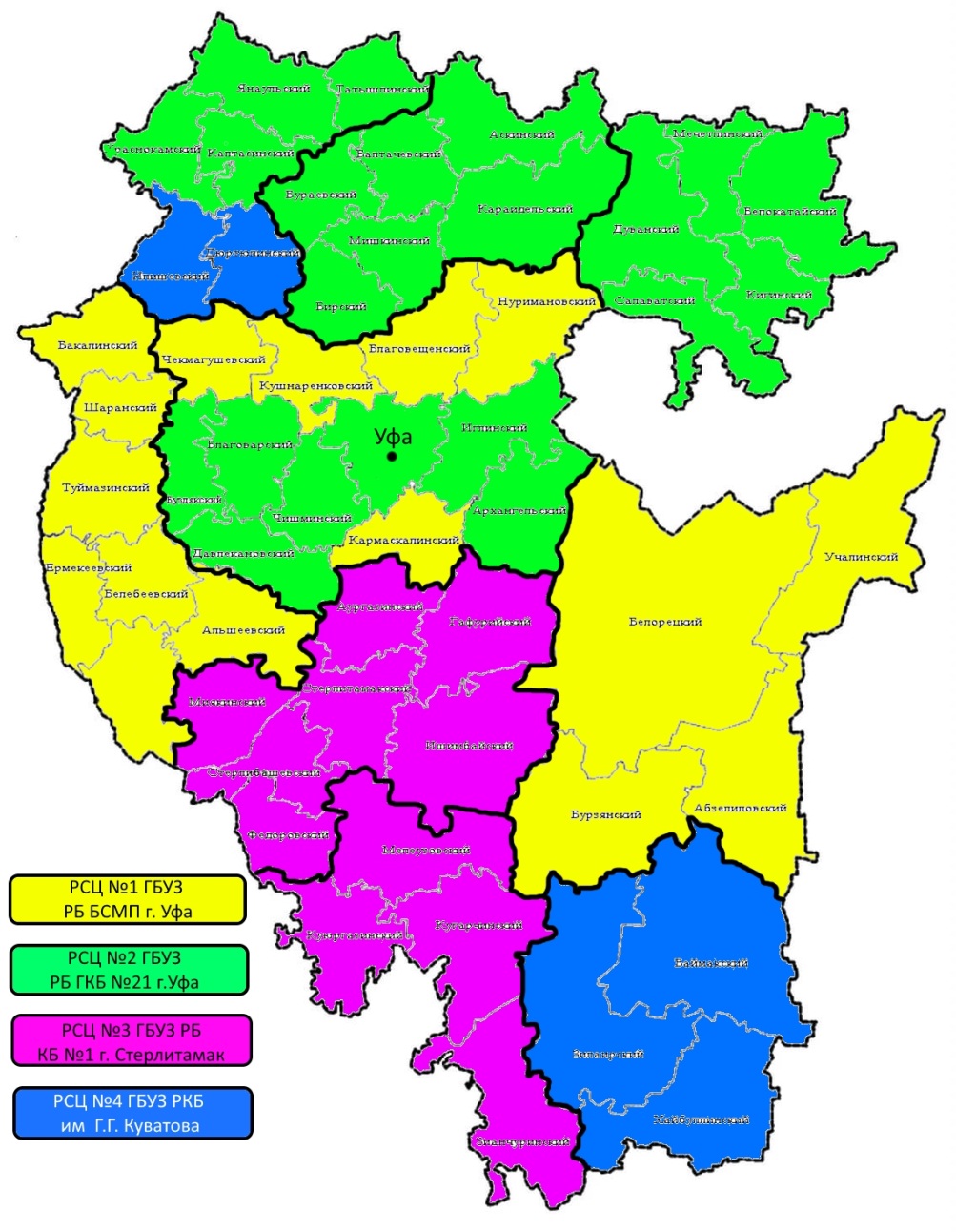 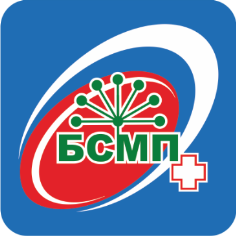 РСЦ № 1 ГБУЗ РБ БСМП г. Уфа
Аналитическая справка 
О реализации программы по борьбе с цереброваскулярными заболеваниями в Республике Башкортостан 
за январь-июнь 2018 года